KIRIBATI
National Report
14th South West Pacific Hydrographic Commission (SWPHC) Meeting



NOUMEA, NEW CALEDONIA
30th November to 02nd December 2016
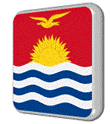 Prepared by Director of Marine
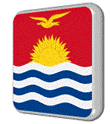 Presentation Outline
Facts about Kiribati
Role of Marine Division (MD) in Kiribati
Overview of MD Structure – Before and After Independence
Establishment of New Units within MD
PCA, Nautical Charts & Ports
 Nautical Charts in Order of Priority
 Assistance from IHO, SWPHC, SPC, IALA, AHS, UKHO
Work Done
Priorities & Way Forward
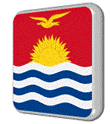 1. Facts about Kiribati and its Maritime Organization
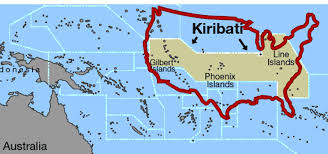 33 islands over 3.5 million sq.km
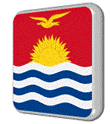 Kiribati, like most small island states in the Pacific, is a Country 
    in need of assistance 
GDP is the lowest in the region and the economy is heavily dependent on government spending. 
Economic situation is constrained by its small population and land area, its remoteness, its scattered population centers and its lack of infrastructure and no capability to Hydrography Services.
Almost no natural resources and industry and employment options are very limited. 
Heavily dependent on foreign aid and a net importer, it is economically vulnerable to fluctuations in the A$ and increases in food and fuel prices.
Only about 8% of the populations are economically active with many limited to subsistence fishing.
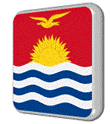 2. ROLE OF MARINE DIVISION WITHIN MICTTD
Maritime Authority for GoK – Coastal State, Flag State & Port State
Regulator for Maritime Safety – SOLAS, MARPOL, MLC 2006
Marine Pollution & Accident Investigation
Seafarers Registrar – STCW 78 (as amended) and STCW F
Ships Registrar – Conventional & Non-Conventional vessels
SAR Coordinator
MSI Coordinator
Hydrography & Nautical Chartings
Channel Upgradings – Dredging & Escavating
AToNs & maintenance on Aids to Nav
Adviser to GoK on all Maritime matters including IMO & ILO Compliance
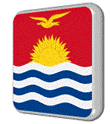 3. Overview of MD STRUCTURE - Before & After Independence
AFTER INDEPENDENCE TIL 2015
BEFORE INDEPENDENCE
Structure:
1 DoM
1 MS
1 MO
Structure
1 DoM
1 MS
1 MO
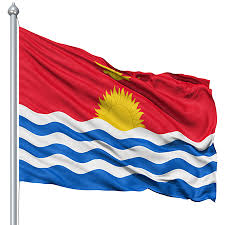 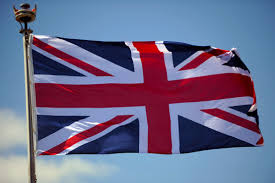 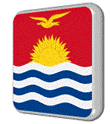 STRUCTURE OF MARINE DIVISION 

AFTER INDEPENDENCE 1979 TO 2015
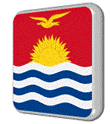 3 POSTS APPROVED IN 2015
MANNED MID 2016
2016
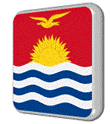 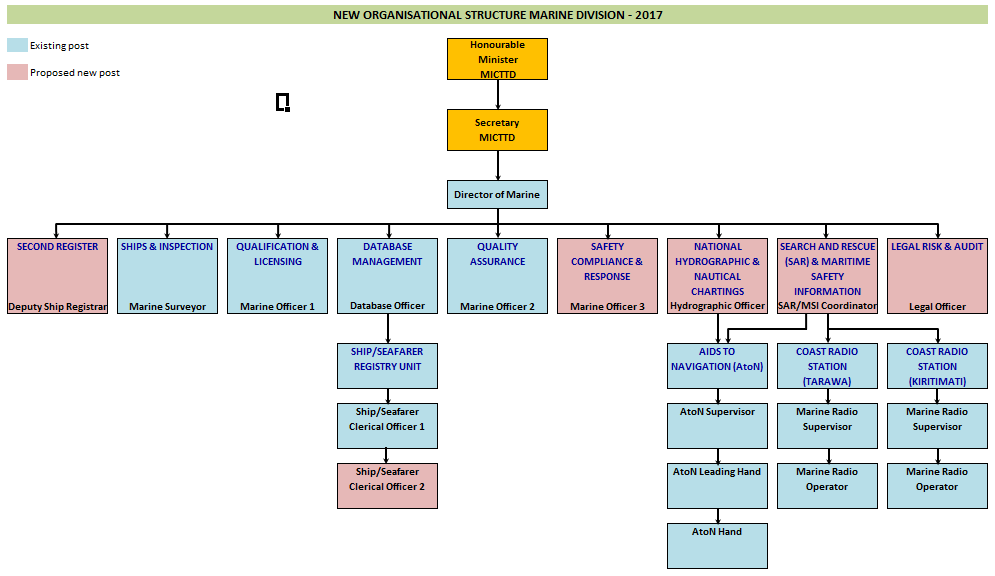 2017
NEW MARINE DIVISION STRUCTURE

ANOTHER 5 ADDITIONAL POSTS
2017
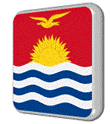 4. Establishment of the following Units within Marine Division
MSI Unit, 
SAR Unit, 	
Hydrography Unit 
Database Unit and  
Renaming of Beaconing Unit to AToN Unit
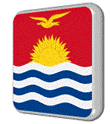 5.. PCA, Navigational Charts & Kiribati Ports
UKHO is GoK PCA 
Nearly all nautical charts in Kiribati are outdated
total of 14 Charts covering the whole of Kiribati published by UKHO at varying scales,
 Published in the 1950s and 1960s from surveys with data obtained around 1943 and earlier, only BA 731 (Gilbert Group) published in 1994
3 international sea ports 
Betio Port
Kiritimati Port &
Tabuaeran
Kanton – will be build as main port of entry in the PIPA Group
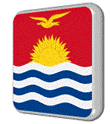 5.1. Kiribati Nautical Charts in order of Priority
Tarawa and Port Betio (BA3269, BA700) 
Kiritimati Atoll (Christmas Island) (BA2867, BA2995)
Tabuaeran Atoll, formerly called Fanning Island (BA2971) 
Aba-Riringa Island (Kanton) (BA184, BA1451)
Survey work by RAN and SPC in 2009 and 2015 respectively:

New Edition for Betio Port Chart – 2015 (BA 3269)
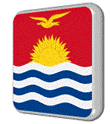 6. Assistance from SPC, UKHO, IALA, IHO, SWPHC & AHS
2015 – SPC & AHS in collaboration with ESAT and PRNI Project Funds
		Surveying of Betio Port by SPC and AHS to upgrade Betio 							Approaches Nautical Chart 
		- SPC and UKHO 
			CB - assess the progress made against the recommendations 							made in the associated report done by IHO in 2011. 
2016 – SPC 
		Gap Analysis in Kiribati existing Acts – in compliance to 								International Maritime Conventions
		Development of Maritime Transport Policy
– SPC & IALA & UKHO 
	AToN
	SOP for Domestic Vessels
	SON – SON Project which Kiribati will be included
	CME Programme
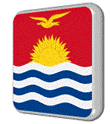 7. Work Done
New Quality Management System in place
3 Posts approved - 2016 
5 additional Posts approved for 2017
New Maritime Act in place 
New legislations adopted as per IMSAS IMO
SOLAS
MARPOL
STCW 78  as amended
MLC 2006
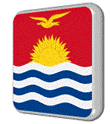 Work Done – cont
Loadline Regulation
Tonnage Regulation
Collision Regulation
Agreements with RO’s
Transfer of Maritime Authority – to Marine Division
New Maritime Transport Policy in place
Development of the Kiribati National Maritime Transport Committee – KNMTC (NHCC)
Designation of Kiribati MSI Coordinator
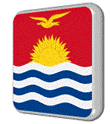 8. Kiribati Priorities - Way Forward
 
Continuous awareness to Government/Public on obligations for the provision of Hydrographic Services 
CB for Hydrography Unit staff
Hydrography Governance, 
Development - Legislation on SOLAS Chapter V - Hydrography
Provision of Hydrographic Services 
Hydrography Risk Assessment
Provision of MSI – to PCA and the regional radio navigational warnings coordinator
Developing a bi-lateral agreement with PCA (UKHO) & with other national hydrographic authorities
In future - keen to be a full member of SWPHC and IHO
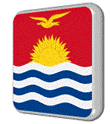 THANK YOU